Regional Parks River Shuttle
River Shuttle Goals
Reduces traffic on River Road
Safe, easy access to River Beaches
Alleviates neighborhood parking impacts
Eliminates Commercial Charter Bus Drop-offs
Lessen climate impacts
2
Timeline
2021 
Contracted with Code 3 in July
Two busses ran from Tom Schopflin July 1 to Labor Day
$5 per rider
2022
Two busses ran from Tom Schopflin Memorial Day to Labor Day
$5 per adult rider. Free for under-18 
2023
Moved parking from Tom Schopflin to El Molino 
Added a third bus on Saturday’s 
2024
R2T2 Tube Rentals Pilot
SMART Connect Service Pilot
Added a fourth bus on Saturday’s
3
[Speaker Notes: -public service. Never increased price and made it free for 18 and under to mirror SCT
-Move to elmo significantly increased ridership b/c of its proximity to Steelhead]
Year to Year River Shuttle Ridership Trends Graph
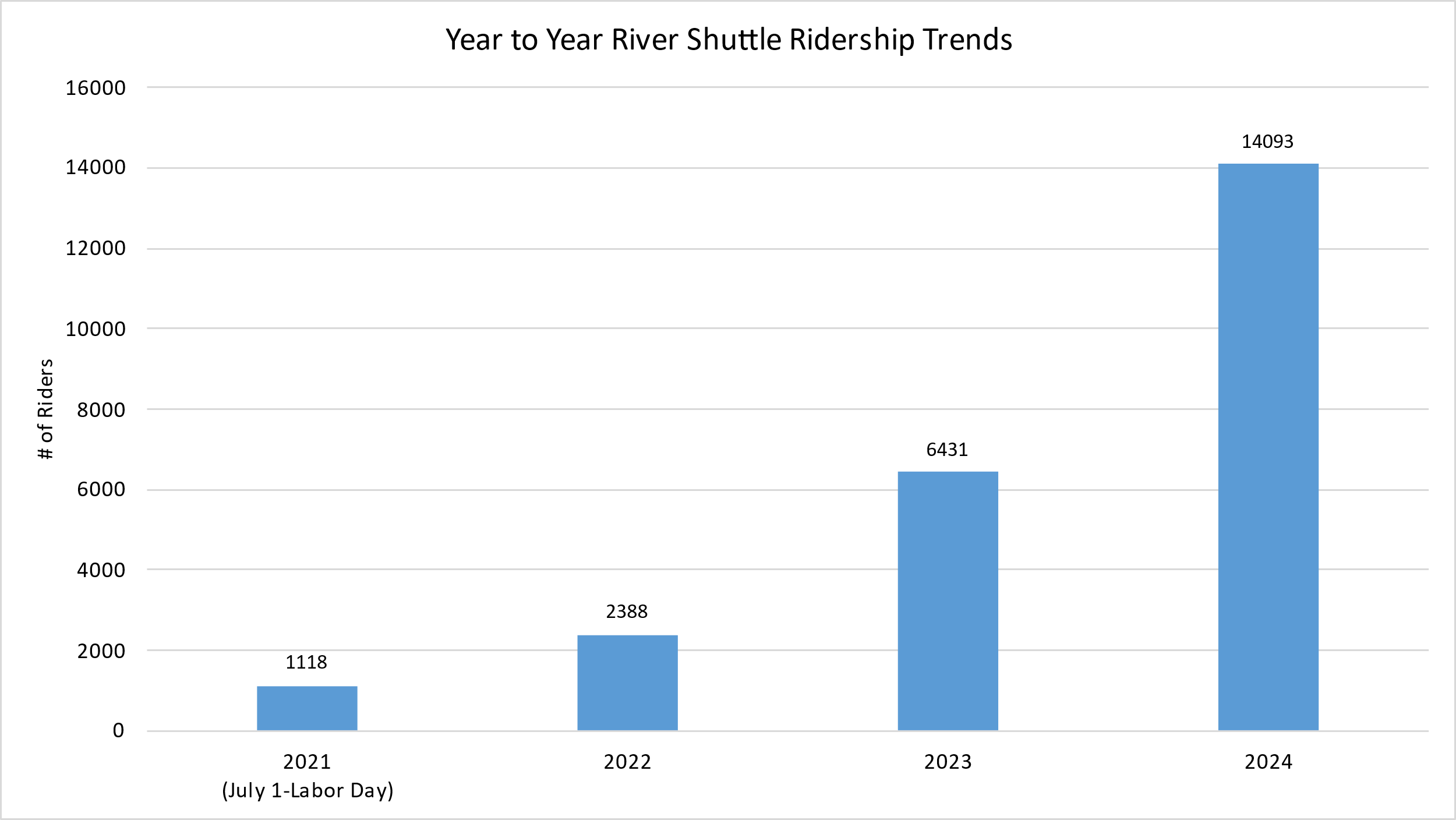 4
Monthly Ridership Comparison for 2023 and 2024 - Graph
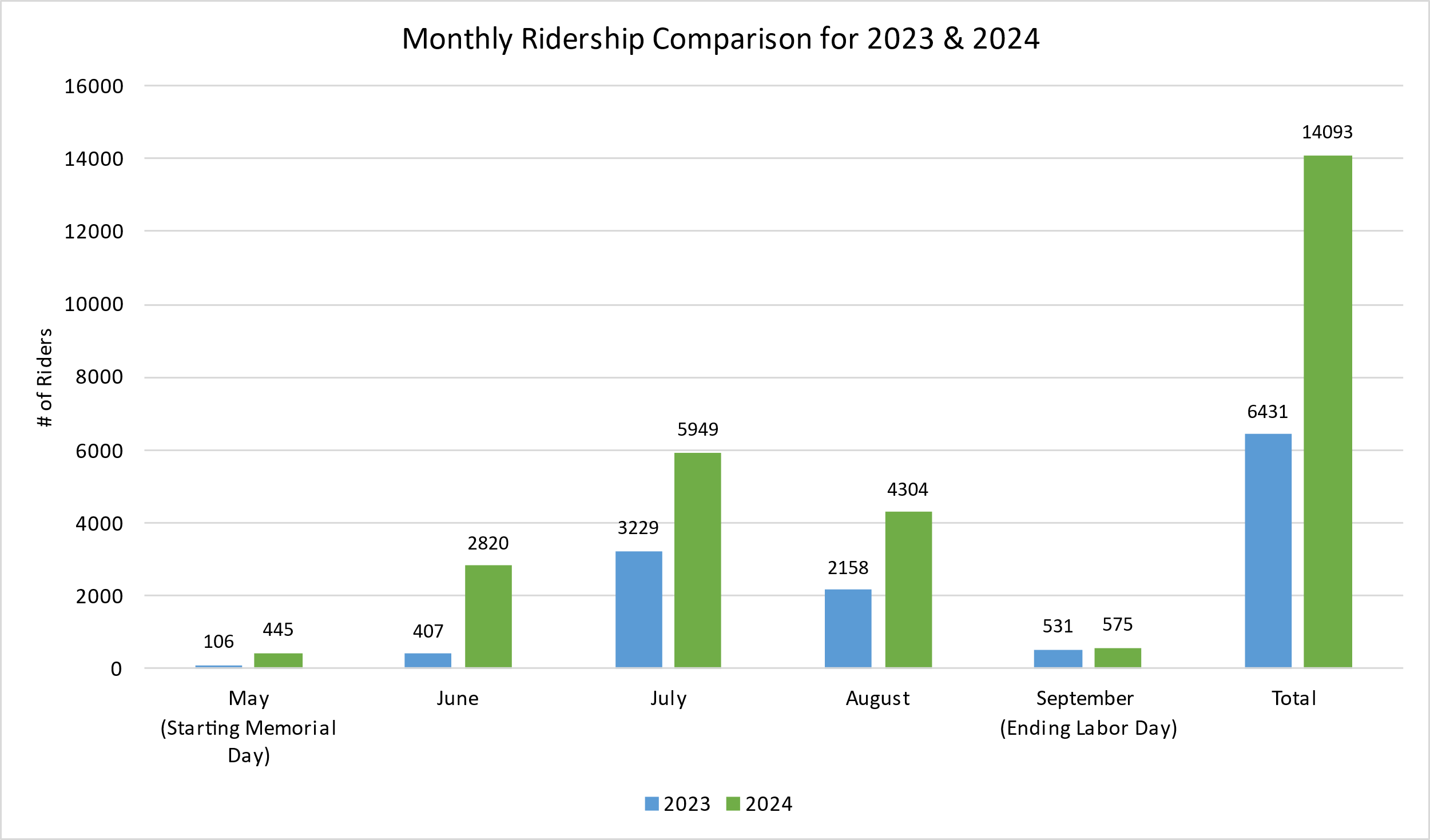 5
R2T2 Tube Rental Pilot
6
What’s Next?
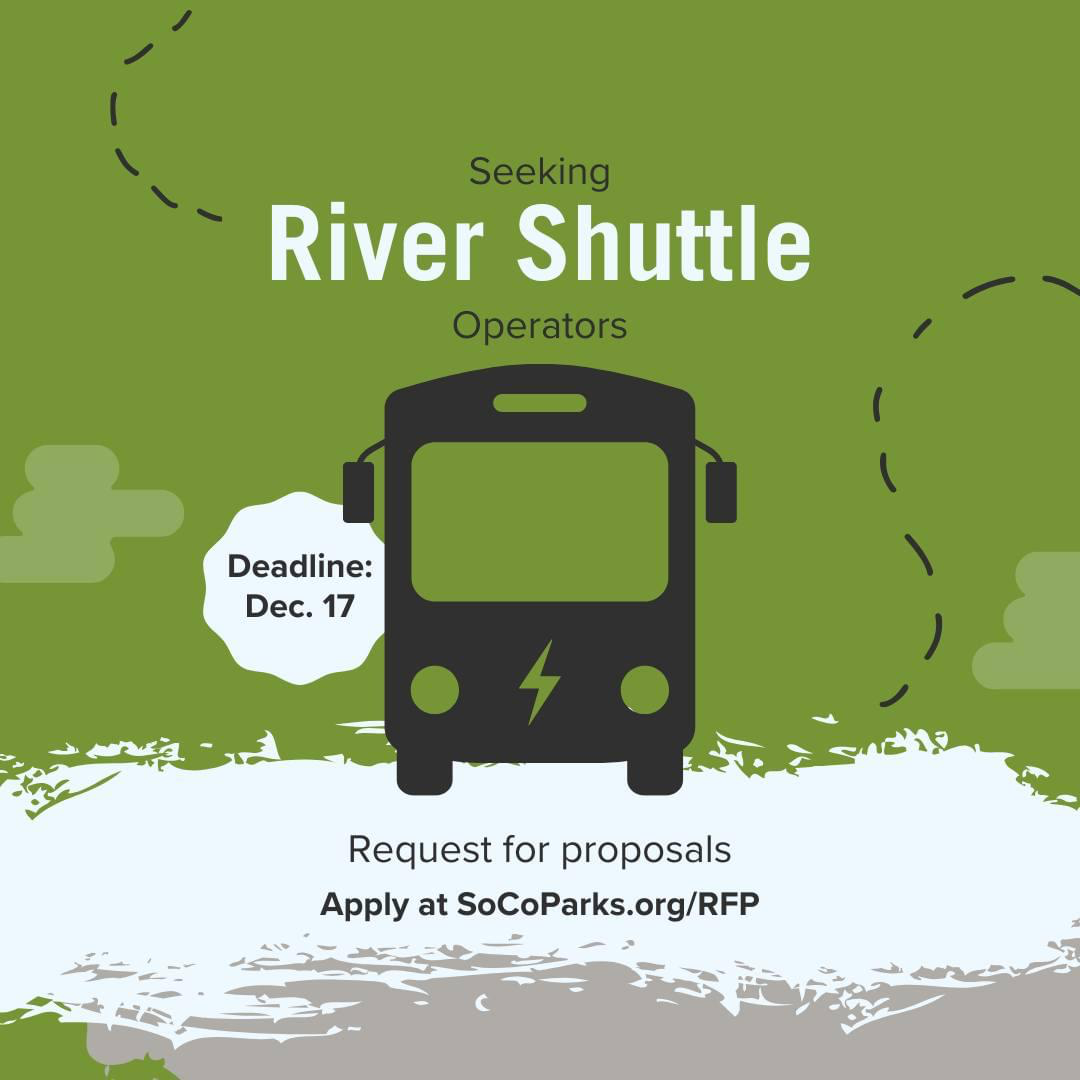 7
Coming Soon (Summer of 2025)…
More locations
Guerneville River Park 
Airport SMART station
More Amenities (hopefully) 
More busses
EV busses
More gear storage 
Tube inflations 
Kayak and/or SUP rentals
8
Questions?
Sasha.Ruschmeyer@sonoma-county.org
9